ГАПОУ КК «Новороссийский колледж строительства и экономики»
Раздел 1 Основные законы гидростатики и гидродинамики
Тема 1.1 Физические свойства жидкости и газа
Дисциплина «ГИДРОМЕХАНИКА»
Преподаватель Брагина Елена Николаевна
11.11.2017 14:11
1
Цель урока
Изучить физические свойства жидкости и газа
11.11.2017 14:07
2
План урока
1 Физические свойства жидкостей и газов
11.11.2017 14:07
3
1 Физические свойства жидкостей и газов
11.11.2017 14:07
4
11.11.2017 14:07
5
11.11.2017 14:07
6
11.11.2017 14:07
7
Плотностью, ρ   называется масса жидкости, заключенная в единице объема, кг/м3








где W – объем, м3; 
m – масса жидкости, кг
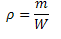 11.11.2017 14:07
8
Удельный вес  – вес единицы объема жидкости, Н/м3
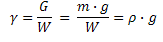 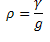 11.11.2017 14:07
9
При нагревании жидкость расширяется. Для характеристики расширения вводят коэффициент температурного расширения, град–1




где W – первоначальный объем; 
Δt – изменение объема при изменении температуры ,°C.
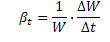 11.11.2017 14:07
10
Коэффициент сжатия  характеризует свойство жидкости изменять свой объем под действием давления, Па–1



где  Δp– изменение давления, вызывающее изменение объема .
Модуль упругости – величина, обратная коэффициенту сжатия, Па
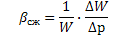 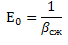 11.11.2017 14:07
11
Вязкость – свойство жидкостей оказывать сопротивление сдвигу. Все реальные жидкости обладают вязкостью, которая проявляется в виде трения при относительном перемещении частиц
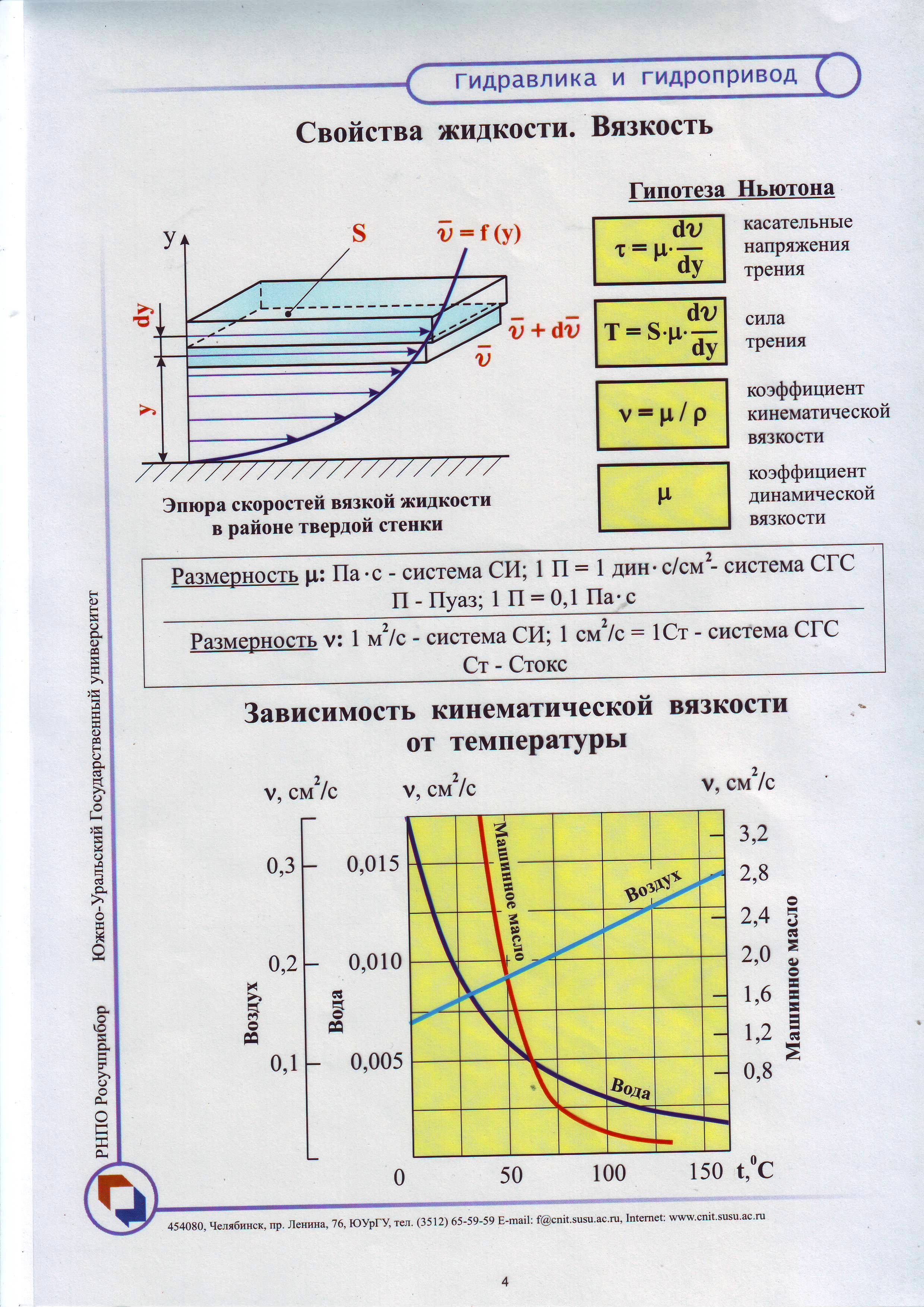 Эпюра скоростей вязкой жидкости в районе твердой стенки
11.11.2017 14:07
12
Гипотеза Ньютона
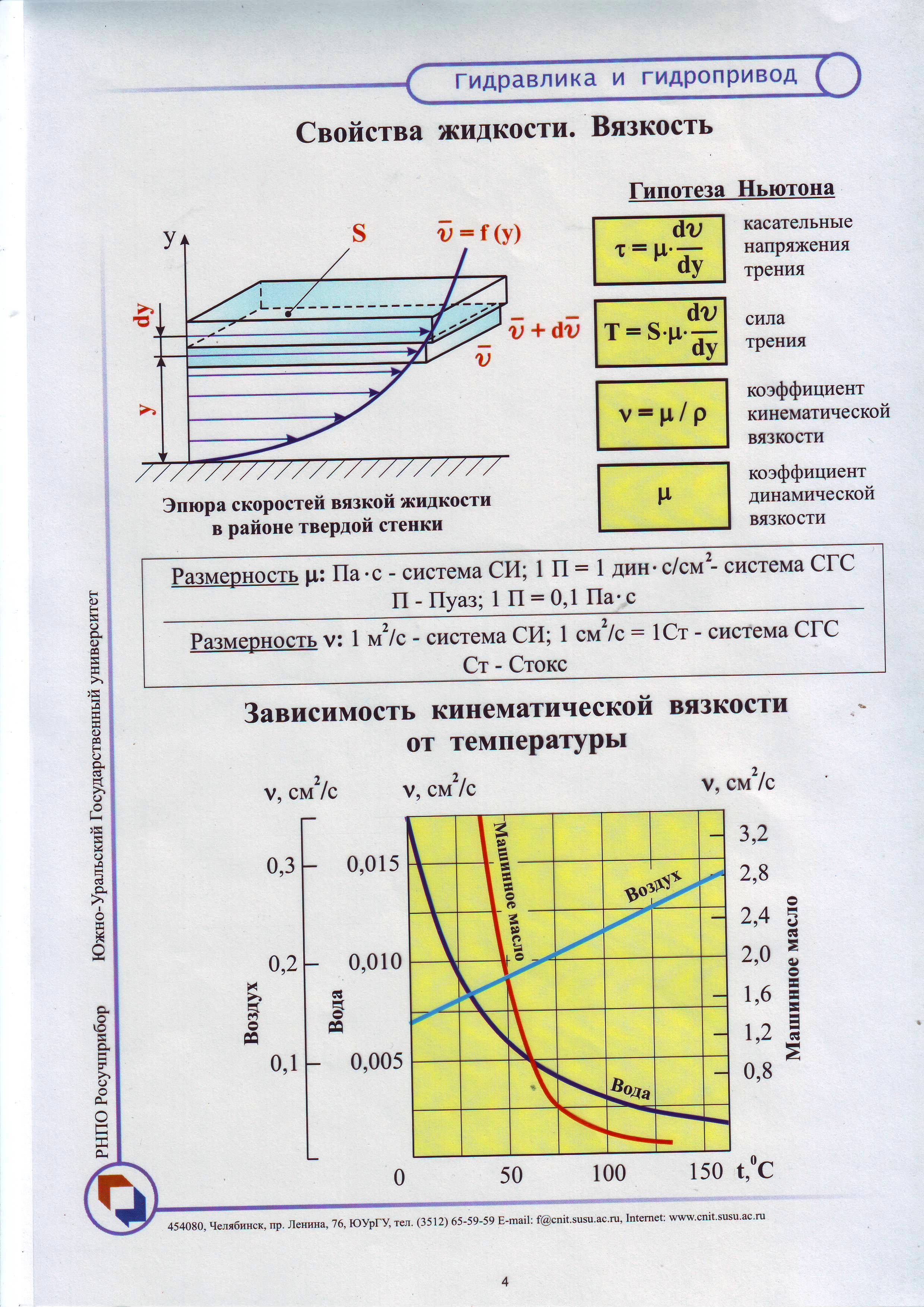 11.11.2017 14:07
13
Зависимость кинематической вязкости от температуры
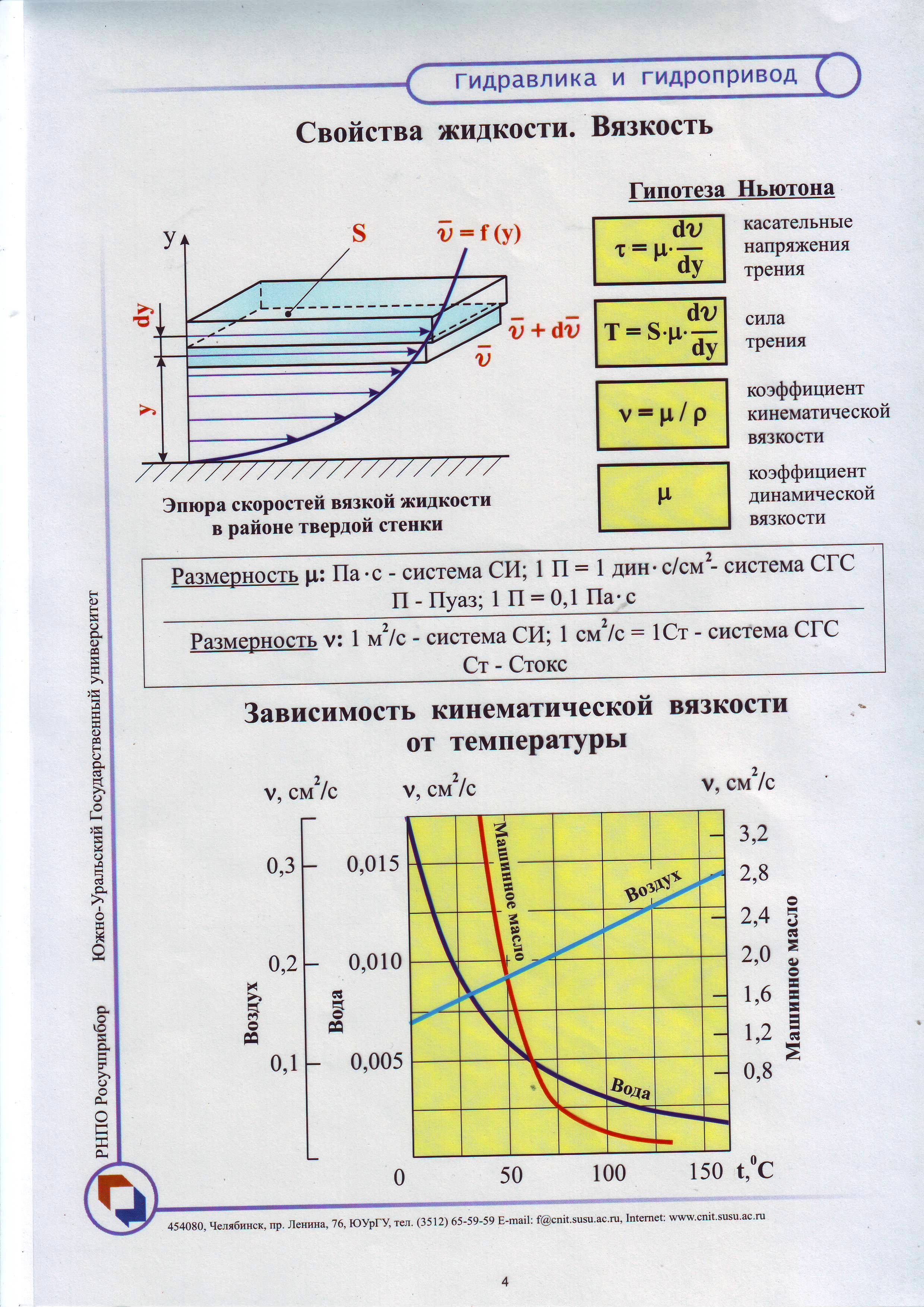 11.11.2017 14:07
14
Домашнее задание
Брюханов О.Н., Коробко В. И. Основы гидравлики, теплотехники и аэродинамики. – М.: Издательский центр «Академия»,  2014. – 254с.
стр. 8-11
11.11.2017 14:07
15
Контрольные вопросы
1 Что называется жидкостью?
2 На какие классы делятся жидкости по механическим свойствам?
3 Перечислите основные физические параметры жидкости.
4 Что называется плотностью?
5 Напишите формулу плотности.
11.11.2017 14:07
16